Look at the Pictures. Match the Words to the Pictures.
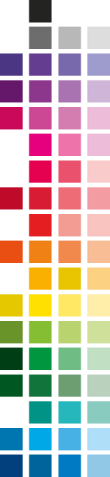 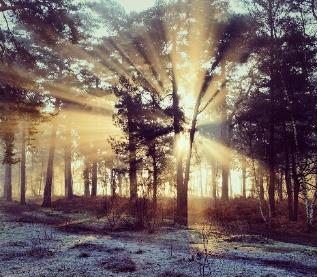 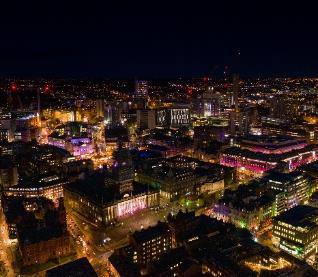 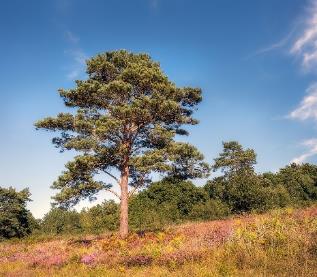 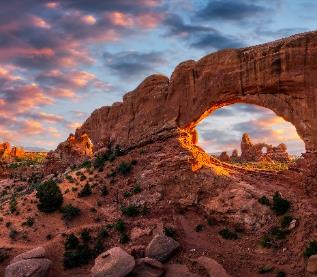 Afternoon
Afternoon
Evening
Evening
Night
Night
Morning
Morning
Click to reveal answer
Subject Pronouns
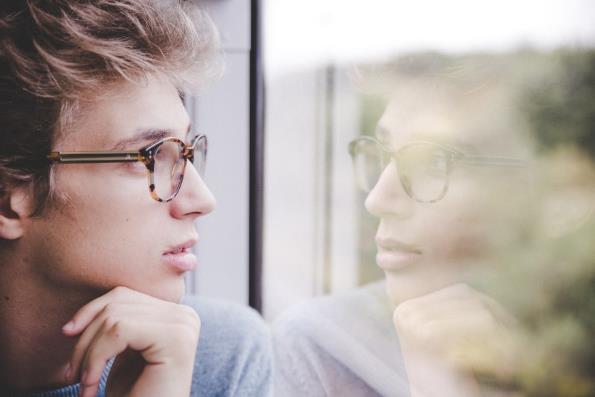 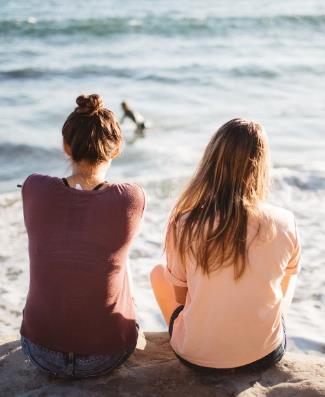 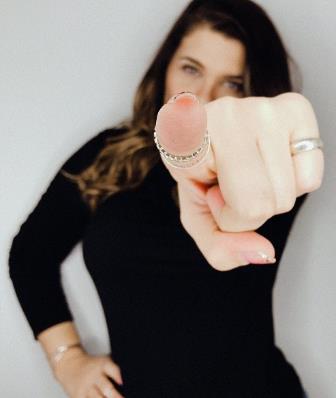 You
I
We
Click the Correct Answer.
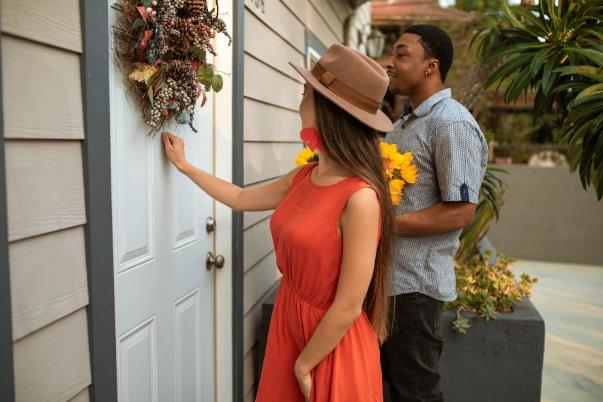 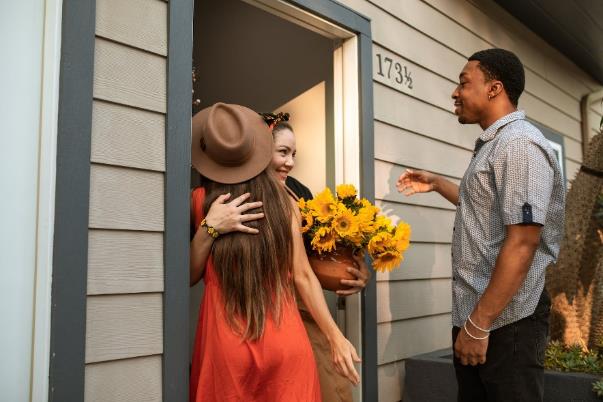 Hello!
Hello!
Goodbye!
Goodbye!
Hint: It’s a greeting.
Click to reveal answer
Click the Correct Answer.
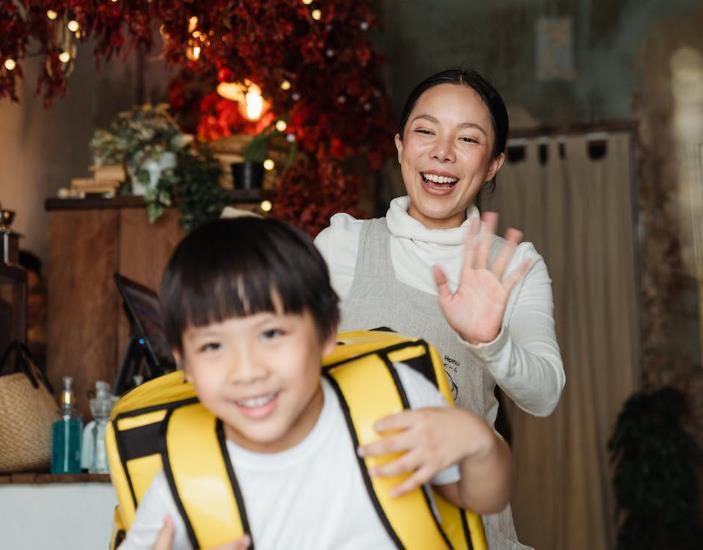 Hello!
Hello!
Goodbye!
Goodbye!
Hint: It’s a farewell.
Click to reveal answer
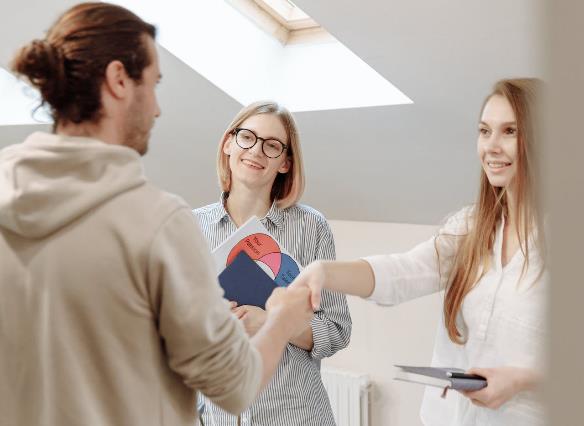 Role Play
J: Hello! My name is Jasmine. What’s your name?
H: Hi Jasmine! I’m Harry, nice to meet you!
J: Nice to meet you! See you later.
H: Yeah. Bye!
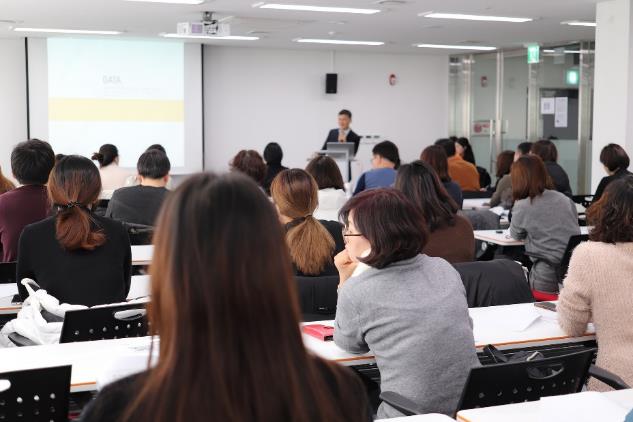 Role Play
T: Good morning, students! It’s time for English class.
S: Good morning!
T: Welcome! Class starts at 
9 o’clock.
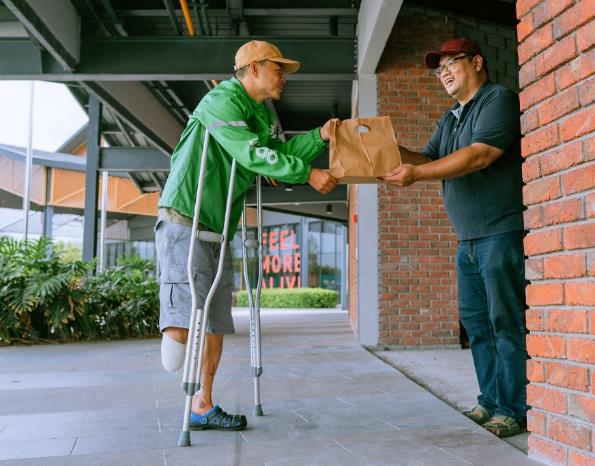 Role Play
D: Good afternoon. Are you Ken?
K: Hi! Yes.
K: Thanks. Bye!
D: Here’s your lunch.
D: You’re welcome. Goodbye!
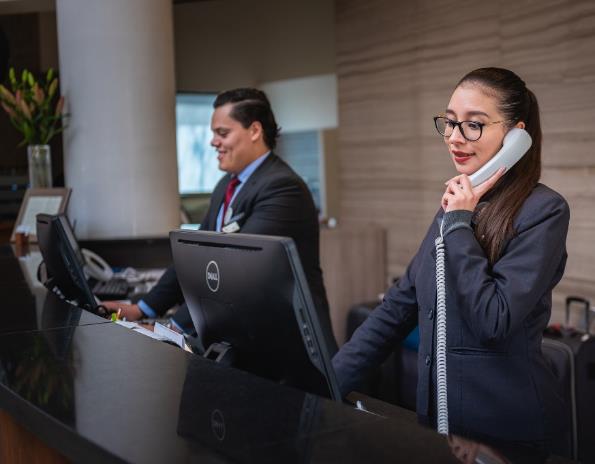 Role Play
R: Good evening! How are you?
G: Hello. I’m fine, thanks.
G: Okay! See you soon.
R: Please come to reception.
R: Thanks. See you soon. Bye!
Put the Greetings and Farewells into the Correct Columns in the Table.
Greetings
Farewell
Hello
See you later
Good evening
Goodbye
Hi
Good night
Nice to meet you
See you soon
Good afternoon
Bye
Good morning
Hello
Goodbye
Hi
See you soon
Bye
Good afternoon
Good evening
Good night
Nice to meet you
Good morning
See you later
Click to reveal answer
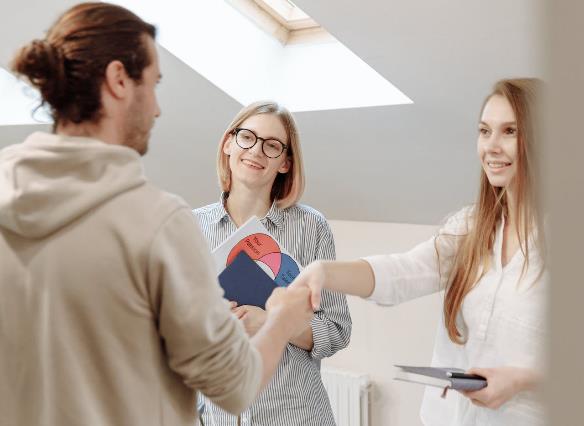 Fill in the Gaps
J:           ! My name is Jasmine. What’s your name?
Hello
H: Hi Jasmine! I’m Harry,                                !
to
nice
meet
you
J: Nice to meet you!                           !
you
later
See
H: Yeah. Bye!
Click to reveal answer
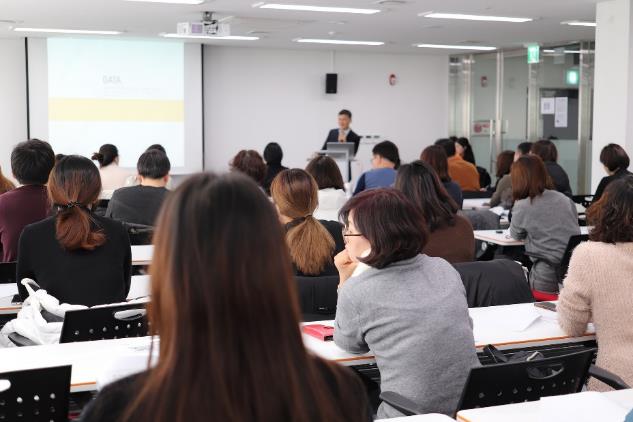 Role Play
T:                             students! It’s time for English class.
Good
morning
S: Good morning!
T: Welcome! Class starts at 9 o’clock.
Click to reveal answer
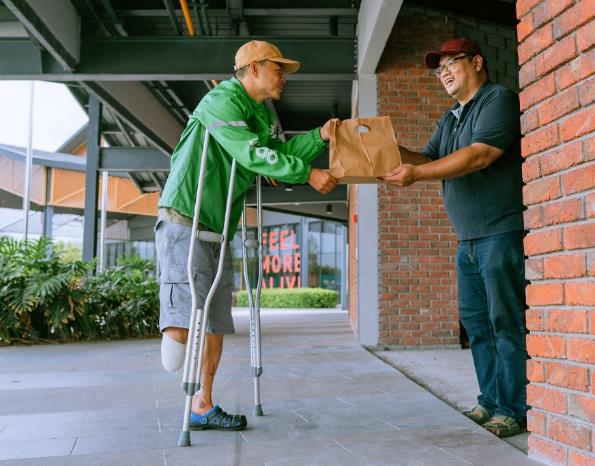 Role Play
D:                              . Are you Ken?
Good
afternoon
K: Hi! Yes.
K: Thanks. Bye!
D: Here’s your lunch.
D: You’re welcome.                  !
Goodbye
Click to reveal answer
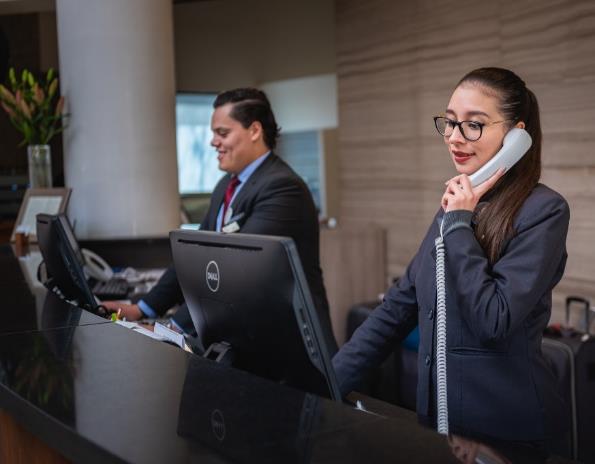 Role Play
R: Good evening! How are you?
G: Hello. I’m fine, thanks.
G: Okay!                          .
R: Please come to reception.
soon
you
See
R: Thanks. See you soon. Bye!
Click to reveal answer
Correct the mistakes.
Hi! Nice to meet you!
Hi! I meet you nice!
Goodbye. See you soon!
Goodbye! Seeing soon you!
Good knighting!
Good night!
Click to reveal answer